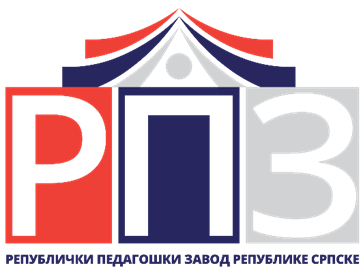 САМОВРЕДНОВАЊЕ КВАЛИТЕТА РАДА ШКОЛЕ
                                   СРЕДЊЕ ШКОЛЕ
Бањалука, март 2024.године
Закон о средњем образовању и васпитању
Члан 61 Закона
КВАЛИТЕТ


Према норми ISO 9000: 
„Квалитет је степен до којег скуп особина тј. карактеристика неког производа, процеса или услуге испуњава захтјеве корисника“. 

Мјерење квалитета је тешко за сложене појмове, те је и теже доћи до јединствене дефиниције квалитета.
ОСИГУРАЊЕ КВАЛИТЕТА

Осигурање квалитета је настало, по први пут у привреди, као потреба да се производ што боље пласира. Касније је пренешено и у друге сфере живота.


Приближна дефиниција:
"Осигурање квалитета представља систем и процедуре које се примјењују у циљу достизања договорених стандарда укључујући и њихово континуирано побољшање.“
ОСИГУРАЊЕ КВАЛИТЕТА
ОСИГУРАЊЕ КВАЛИТЕТА У ОБРАЗОВАЊУ
Потреба држава да прате реализацију образовних процеса, као и унапређење рада образовних установа, у складу са економским и социјалним промјенама, резултирала је посебним мјерама осигурања квалитета које државе проводе у оквиру својих образовних политика.

Европски савjет је, у децембру 1997. године, у закључцима везаним за евалуацију квалитета школа, најавио пилотирање активности за осигурање квалитета.

На конференцији у Прагу, јуна 1998. године, министри земаља чланица тражили су од Европске комисије да формира радну групу за идентификовање индикатора за вредновање квалитета рада школа.
Приликом креирања концепта вредновања квалитета образовно-васпитног рада, у обзир је узето да: 

је свака школа “јединка” за себе - не постоје двије идентичне школе, 
свака школа има капацитете за промјене и развој,
свака школа може бити боља.
САМОВРЕДНОВАЊЕ
Самовредновање је основни елемент унутрашњег осигурања квалитета.

Самовредновање је „инструмент“ који омогућава развој и јачање школе као и унапређење квалитета рада и развоја школе. 

Циљ самовредновања је објективно утврђивање и стално унапређивање квалитета рада школе. Самовредновање је знак да је школа спремна да прихвати одговорност за сопствени рад и развој.

Као важан сегмент вредновања квалитета, самовредновање рада школе ствара основу за препознавање јаких и слабих страна, за поређење резултата и постигнућа, за препознавање могућности за побољшање, за постављање циљева у сврху унапређења рада школе.
Позитивни ефекти самовредновања су:

подизање нивоа аутономије и одговорности свих запослених за властити развој,
побољшање климе у школи, осјећај заједништва и већи ниво мотивисаности за постизање квалитета, 
подизање нивоа компетенција и стручности запослених.

Школе проводе самовредновање под сопственом контролом и одговорношћу.

Самовредновање се дефинише као систематски процес вредновања у којем школе прикупљају и анализирају релевантну документацију и материјале како би процијениле свој рад, у односу на дефинисане стандарде и њима припадајуће индикаторе.
Вредновање квалитета васпитно-образовног рада школе врши се процјеном квалитета у кључним подручјима рада школе, дефинисаним као стандарди квалитета и то:


1. Управљање и руковођење установом		
2. Подучавање и учење 					
3. Ученичка постигнућа 					
4. Подршка ученицима 					
5. Организација и садржај наставних планова и програма			
6. Људски, материјални и ресурси унутар школе 				
7. Системи и процеси осигурања квалитета
Сваки од дефинисаних стандарда се појединачно процјењује и даје се укупна процјена нивоа квалитета рада школе.

Дефинисани нивои квалитета су:
Одличан 
Добар
Задовољава
Не задовољава

Нпр. дескриптори за ниво одличан:
Одличан - значи да су сви индикатори задовољени и има врло мало слабости. Примјери активности, пракси и политика тражених индикаторима постоје као устаљена пракса у школи, редовно се планирају, о њима се извјештава и на бази анализа и извјештаја проводи се ново планирање.
Самовредновање треба да помогне при унутрашњем унапређењу квалитета рада, како би школе:

утврдиле области у којима су постигле добре резултате,
дефинисале сегменте које треба унаприједити,
дефинисале приоритете за унапређење,
размијениле добре праксе,
припремиле се за спољашње вредновање квалитета рада школе.
Кораци за реализацију процеса самовредновања су:

формирање тима за самовредновање, 
проучавање стандарда и индикатора, 
прикупљање података о релевантним материјалима и документацији који показују резултате рада школе у сврху израде извјештаја, 
идентификовање снага и слабости, 
писање извјештаја о проведеном самовредновању, 
идентификовање ресурса за дјеловање, те препознавање прилика и ограничења, 
израда плана активности за побољшања – договарање о циљевима, улогама, одговорностима и временском оквиру реализације.
Директор школе именује тим за самовредновање. 

Број чланова није прописан, али се због ефикасности рада предлаже да га чини најмање 7, а највише 15 чланова. 

Структура тима за самовредновање би требала бити хетерогена - требало би да тим сачињавају представници стручних актива, стручне службе школе, представници савјетодавних тијела. 

Није обавезно да тим чини неко изван наставног и стручног особља школе.
Први састанак тима би требало да води директор школе. 

Координатор тима се бира из реда чланова тима за самовредновање. 

Координатор тима треба бити особа која посједује организационе способности и која добро познаје рад школе. 

Није нужно да координатор тима буде директор школе, нити неко кога директор предложи иако ни та могућност није искључена. Улога директора школе у тиму није водећа, али јесте сарадничка у смислу управљања процесима, обезбјеђивања ефикасности рада и доступности информација и материјала у школи.
Важно је да сви чланови тима врше вредновање рада школе, према задужењу (нпр. неко је задужен за процјењивање/вредновање 1. стандарда), а затим тим за самовредновање заједно процјењује ниво квалитета. 
Свака процјена се треба заснивати на релевантној документацији и материјалима као доказима за испуњавање индикатора, те на анализи истих. 

Тим за самовредновање треба да заједнички формира став који се тиче позитивних аспеката, снага (јаких тачки) сваког од стандарда, и да идентификује дијелове у којима је потребан напредак (слабе тачке). 
Тим усаглашава и заједно доноси одлуку о процјени нивоа квалитета сваког појединачног стандарда, као и рада школе у цјелини.
Тим за самовредновање, у извјештају, адекватно описује процедуре за самовредновање и резултате, са нагласком на закључке и планиране мјере побољшања.

Извјештај треба да буде аналитичан и разумљив. У извјештају се не наводи само оно што се постигло, већ он усмјерава на праксе које би могле допринијети унапређивању рада школе у будућности. 

Извјештај треба да буде објективан и реалан приказ рада школе на основу којег се дефинишу активности за унапређење и побољшање рада.
СМЈЕРОВИ, СТРУКЕ И ЗАНИМАЊА КОЈА ШКОЛА ОБРАЗУЈЕ
УВОД

Кратак осврт на развој школе.
Навести важне догађаје и активност школе.
Навести струке и занимања за која су се ученици образовали у школи у задњих 5 година.
Број запослених  (издвојити број наставника општеобразовних и стручних предмета, те наставника који допуњавају норму).

Навести текст:
МИСИЈА ШКОЛЕ
ВИЗИЈА ШКОЛЕ
ПРОЦЕС САМОВРЕДНОВАЊА

Описати процес. 
Навести ресурсе које је школа користила за израду извјештаја о самовредновању (именовање тима, укљученост субјеката из локалне заједнице, укљученост послодаваца итд).
Навести имена и позиције чланова тима за самовредновање. 
Објаснити поступак прикупљања података.  
Ко је разматрао и усвојио извјештај о самовредновању?
Навести изазове приликом усклађивања са стандардима, подручја за даљи развој и планиране активности за унапређивање квалитета рада школе.
УСКЛАЂЕНОСТ СА СТАНДАРДИМА

1.1	Школа је регистрована код одговарајућег органа и одобрено јој је да реализује образовни процес у оквиру своје надлежности

Опис
ЈУ средња  школа „ХХ ХХ'' ХХ ХХ“ је регистрована да  у  складу  са  законском  регулативом  реализује  средње  образовање и васпитање. Уписана  је  у  судски  регистар  код  ХХ ХХ Х ХХ ХХ, за  обављање  дјелатности  средњег  образовања и васпитања. 


Документација:
Рјешење о регистрацији Школе код Суда, број ХХХ-Х-ХХХ-ХХ-ХХХХХХХ од ХХ.ХХ.ХХХХ. године, 
Потврда о упису у Регистар буџетских корисника из ХХХХ. године,
Процјена усклађености:
Јаке стране 
Школа има ефикасну организацију рада и организациону структуру, а већина процеса у школи заснована је на писаним политикама. 
Обавезни документи школе донесени су по прописаним процедурама.  
Сва тијела, органи и тимови раде у складу са својим надлежностима и предвиђеном законском легислативом. 
Школа има мисију и визију са којом су упознати сви актери у школском животу
...
Слабе стране 
Програми рада појединих тијела, органа и тимова нису детаљни (тј. не садрже потребне елементе). 
Записници са састанака тијела, органа и тимова нису адекватно вођени,
...
Процјена квалитета за стандард Х: 	„----------------------“

Активности за побољшање:

Унаприједити рад тијела, органа и тимова на нивоу школе. 
Вршити анализу посјете часовима и предлагати мјере за унапређење  рада. 
Секције формирати у складу са интересовањима ученика.
...
Процјена усклађености за стандарде 2, 3, 4, 5 и 6)
SWOT АНАЛИЗА
ПРОЦЈЕНЕ НИВОА КВАЛИТЕТА СТАНДАРДА И НИВОА КВАЛИТЕТА РАДА ШКОЛЕ
На основу самовредновања квалитета рада школе и увида у документацију школе, изведени су сљедећи нивои квалитета појединих стандарда:

Стандард 1	- 	ниво квалитета 		„...................“
Стандард 2	- 	ниво квалитета 		„...................“
Стандард 3	- 	ниво квалитета 		„...................“
Стандард 4	- 	ниво квалитета 		„...................“
Стандард 5	- 	ниво квалитета 		„...................“
Стандард 6	- 	ниво квалитета 		„...................“
Стандард 7	- 	ниво квалитета 		„...................“

Процјена нивоа квалитета рада школе:   „...................“.
ЗАКЉУЧАК
Сачинити план активности за побољшање квалитета рада школе, на основу активности за побољшање идентификованих за поједине стандарде. 

У акционом плану унапређења квалитета рада, који је у оквиру развојног плана, прецизно разрадити активности уважавајући резултате из самовредновања и спољашњег вредновања (дефинисати активности, временски период реализације, носиоца активности (особу задужену за праћење реализације и извјештавање о реализованим активностима)).

Користити  табелу за приказ планираних активности (ускладити број потребних редова према броју идентификованих активности):
Активност треба да обухвати барем 3 од 5 карактеристика
Самовредновање треба да обухвати релевантну документацију и материјале задњих 3-5 година. 

Извјештај о самовредновању треба доставити координатору тима за спољашње вредновање до 16. септембра 2024. године.

Списак координатора тимова за спољашње вредновање ће бити објављен на интернет страници Завода.
Хвала на пажњи!